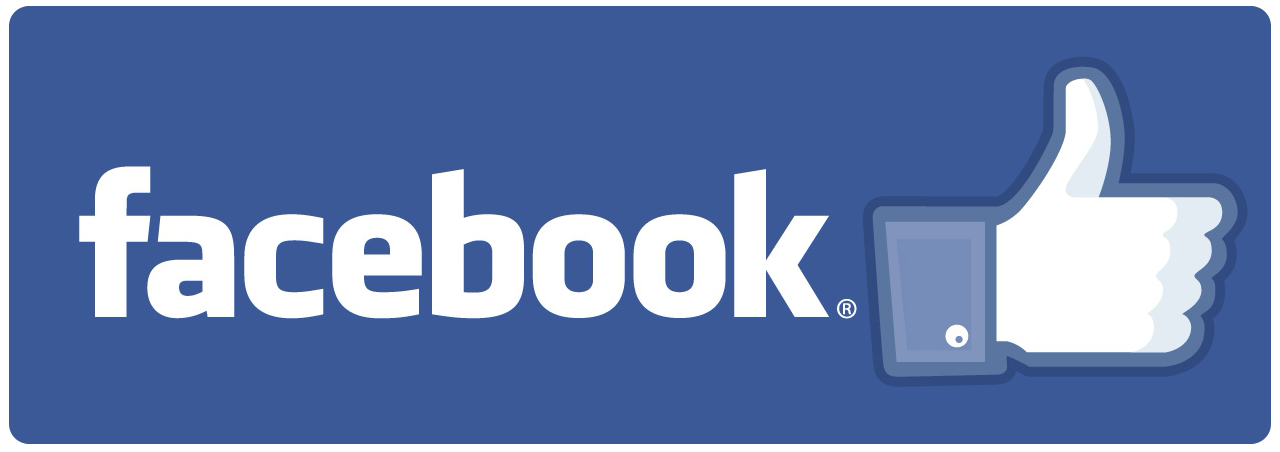 HISTORIAN 
*
Jumala > Aabraham Hei A, olet vielä pystyssä kympin viime viikon minigolfista.Aabraham En saa massia ennen kuin ensi kuussa.Jumala No uhraa sitten poikasi minulle.Iisak Isä hei, mitä sä sillä puukolla teet?Aabraham Olen pahoillani, poika. Pysy paikallasi.Jumala HEI JÄBÄ ÄLÄ!Aabraham Mutta...Jumala Se oli vitsi! Anna massit kun pystyt. Jessus.Aabraham Anteeksi, en tajunnut ilman hymiöitä.Jumala Häh? Ajatteletko tosiaan, että minä vaatisin rakkaan pojan uhraamista?Jeesus ...Jumala Eri juttu!
OHJEITA
4 RYHMÄÄ=4 AIHETTA
SOME-KANAVA?
Tiede/taide/aatteet?

ANTIIKKI
KESKIAIKA
1500-1600 LUVUT
1700-1800-LUVUT
OHJEITA
ETSI AIHEPIIRISTÄSI NE HENKILÖT, JOTKA SOME-KESKUTELUA KÄYVÄT…
Kommunikointia
Tunnetiloja
Paikkoja
Huumoria ⇒motivoi lukemaan

Mahdollisimman monta päivitystä
TOTEUTUS SEINÄLLE
KUVIA
TEKSTIÄ
TAUSTA
MITÄ???

⇒ SEINÄLLE?
- Miten otsikoidaan? Esim. Antiikin historiaa Twitterissä???